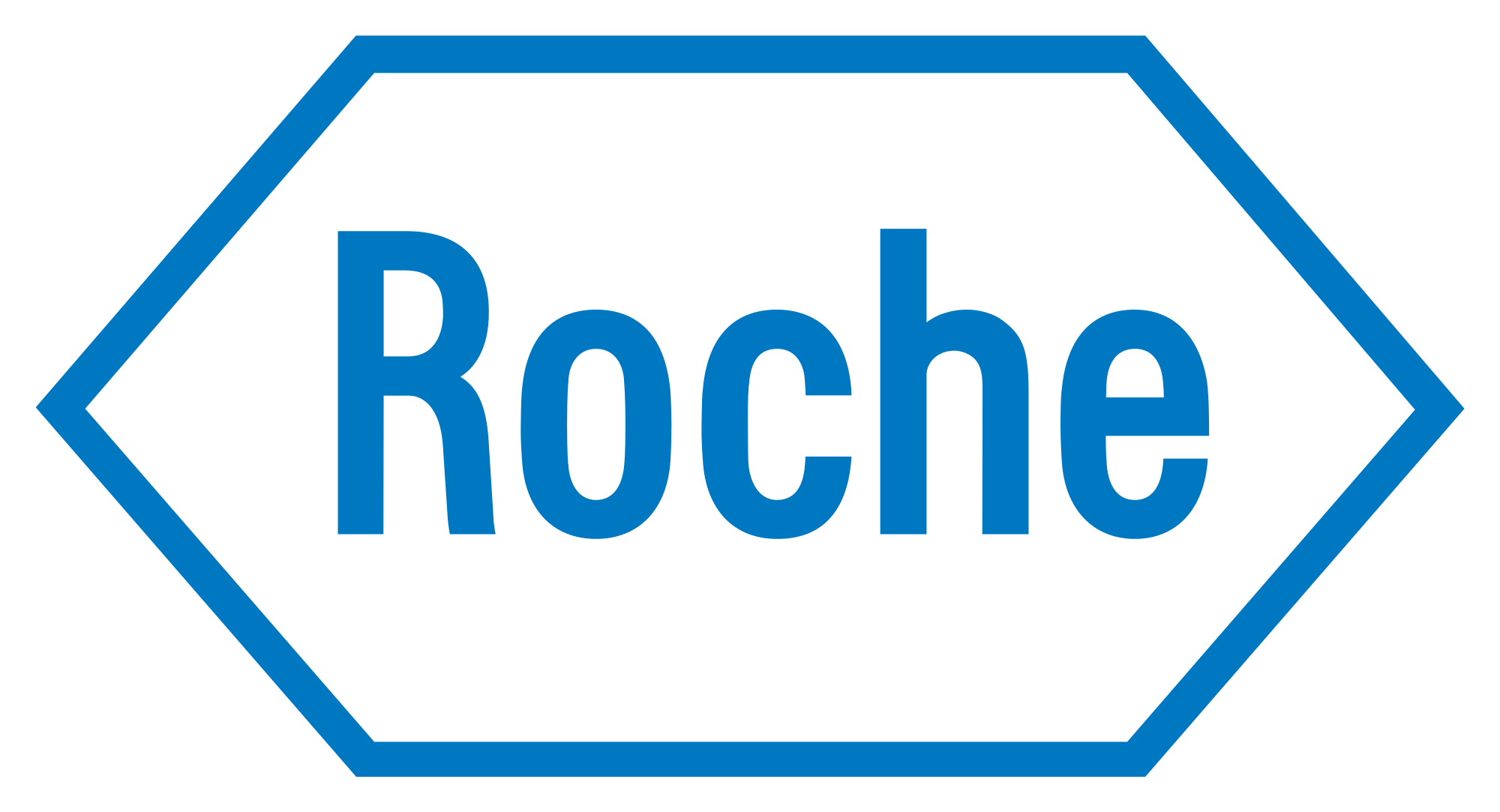 This activity has been supported by a grant from Roche Products Ltd
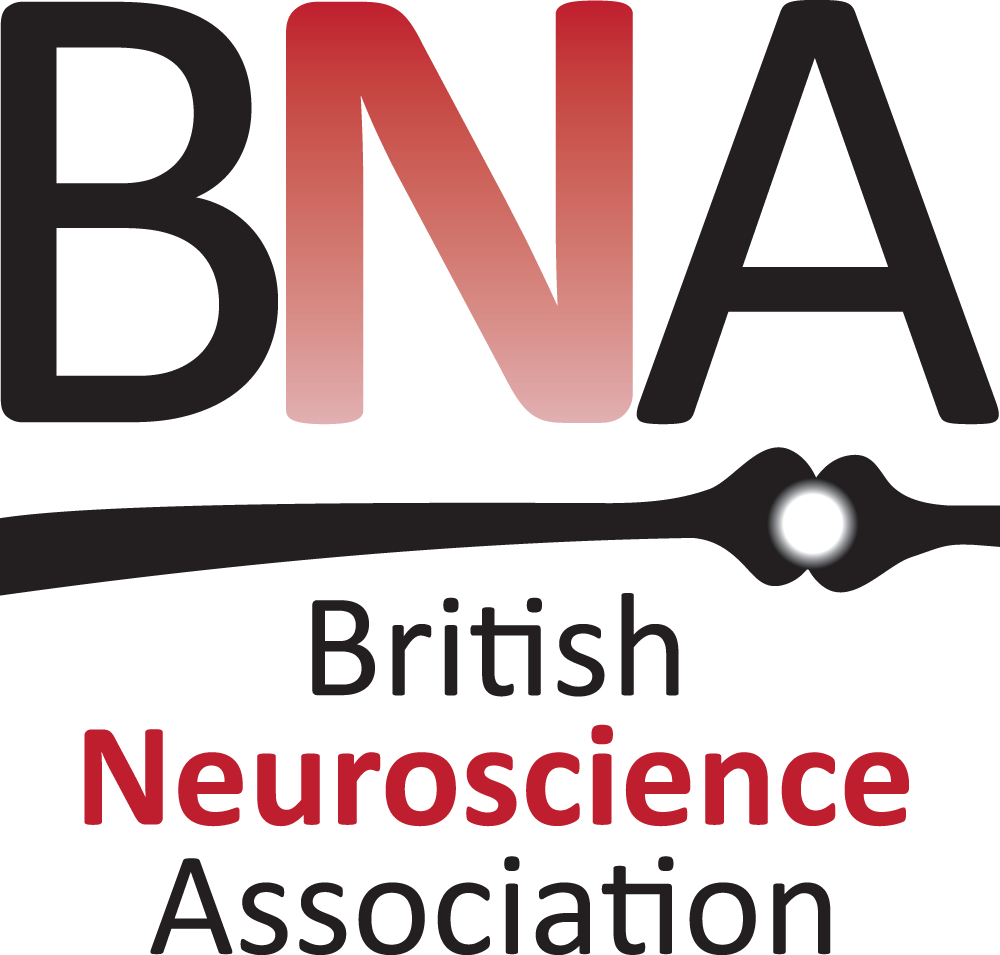 Nervous
System
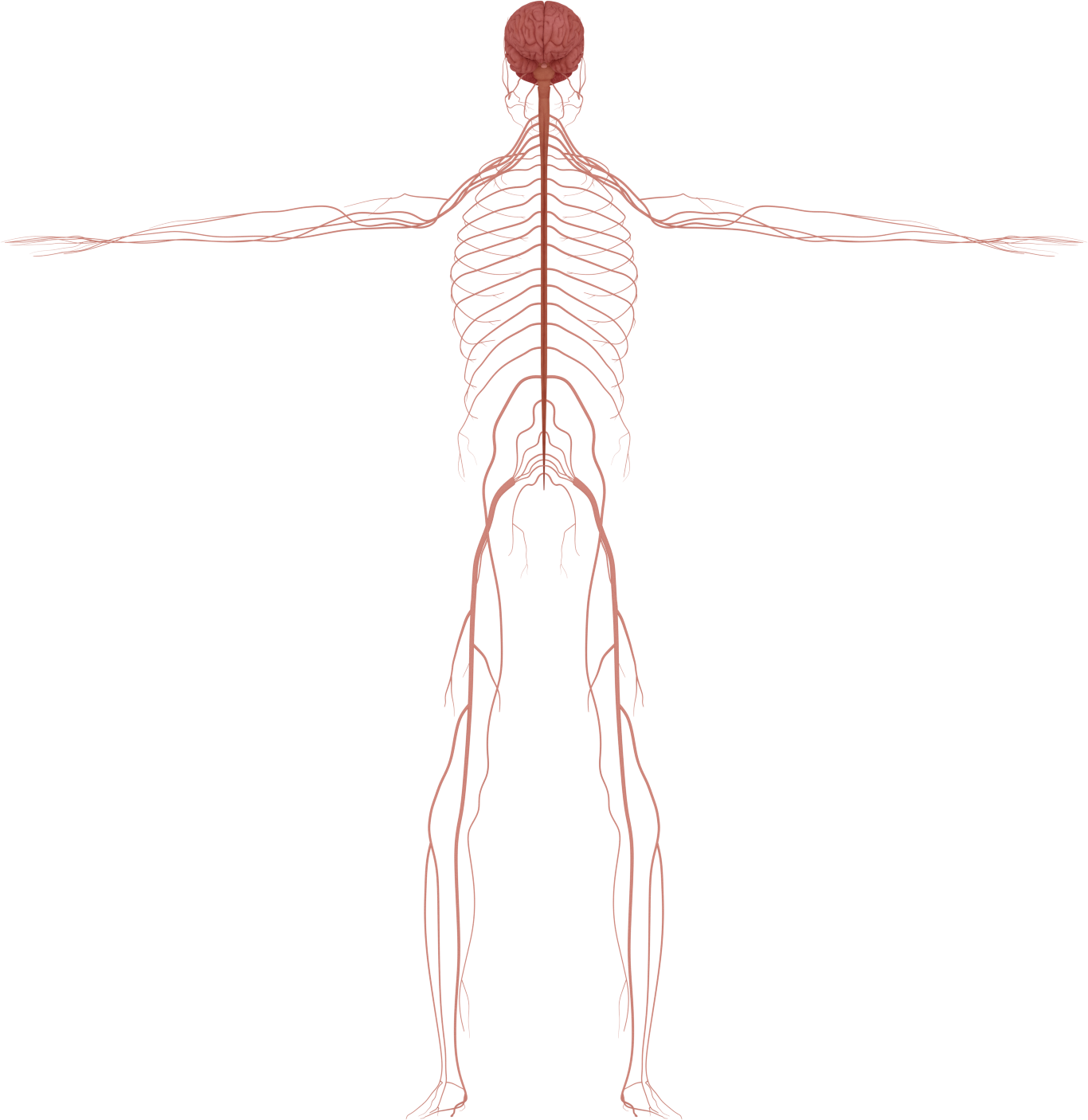 'Presenter 1'
'Presenter 2'
[Speaker Notes: Briefly Introduce myself]
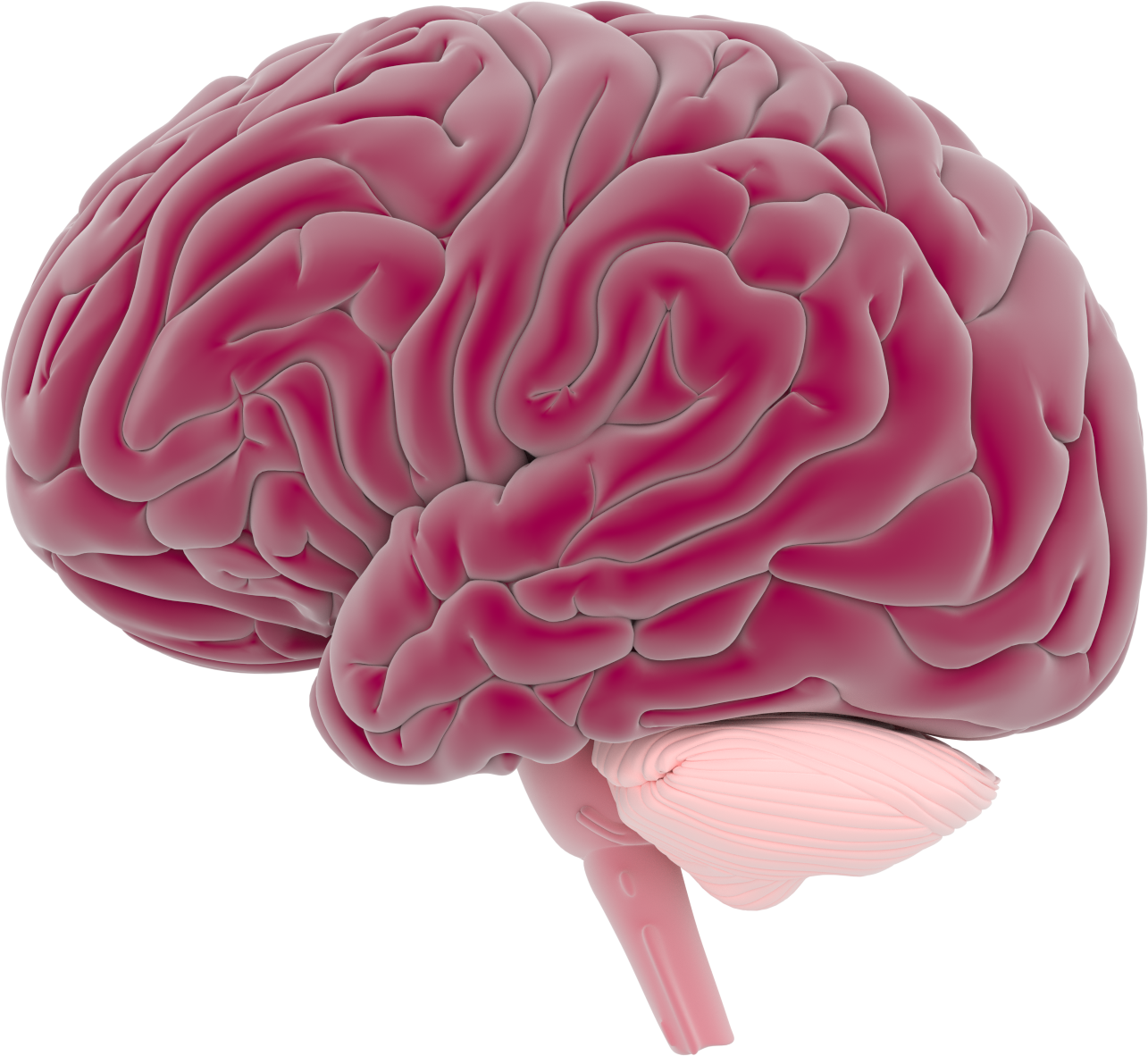 What do you know about the brain?
[Speaker Notes: Briefly Introduce myself]
The brain has 2 sides: hemispheres
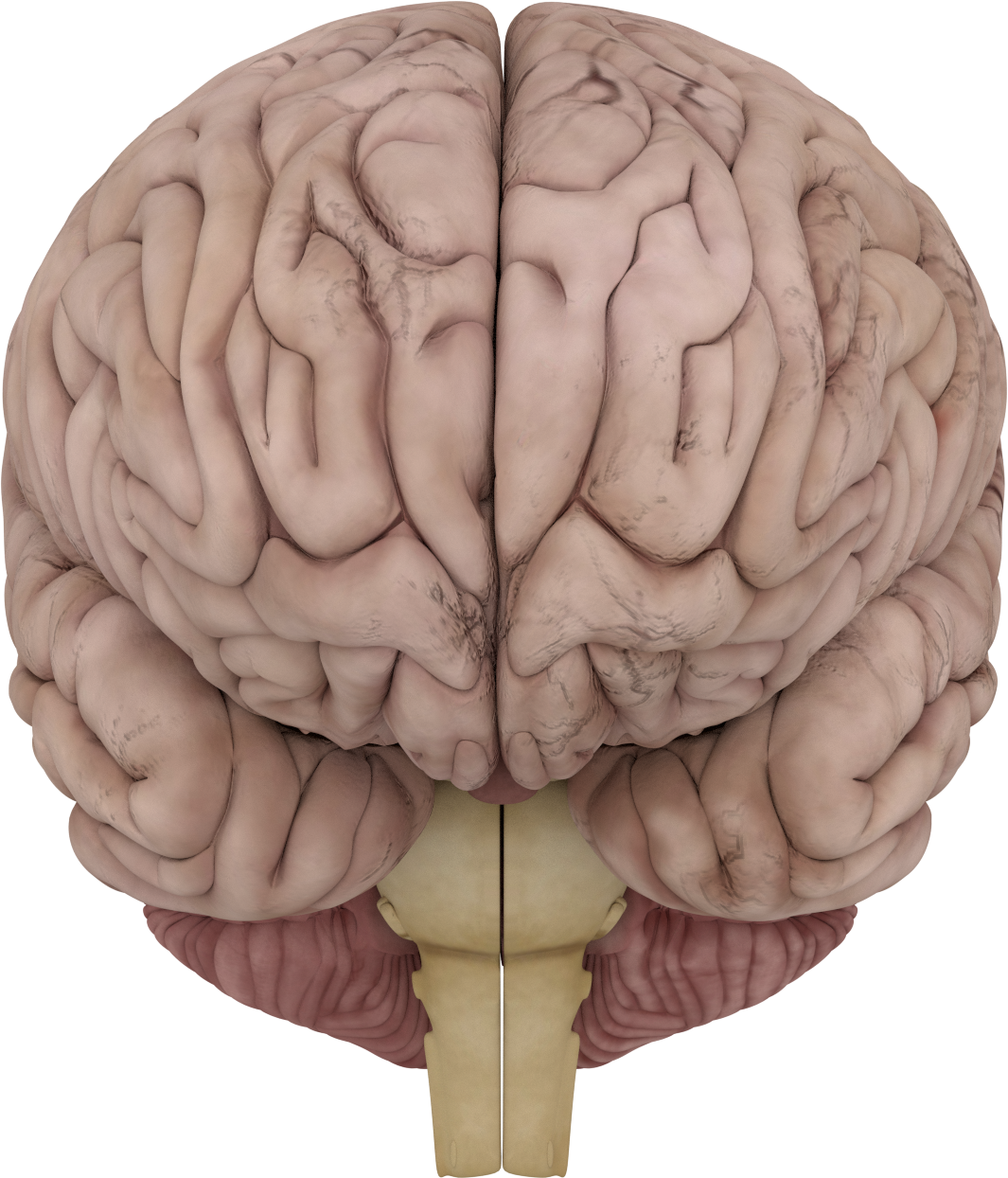 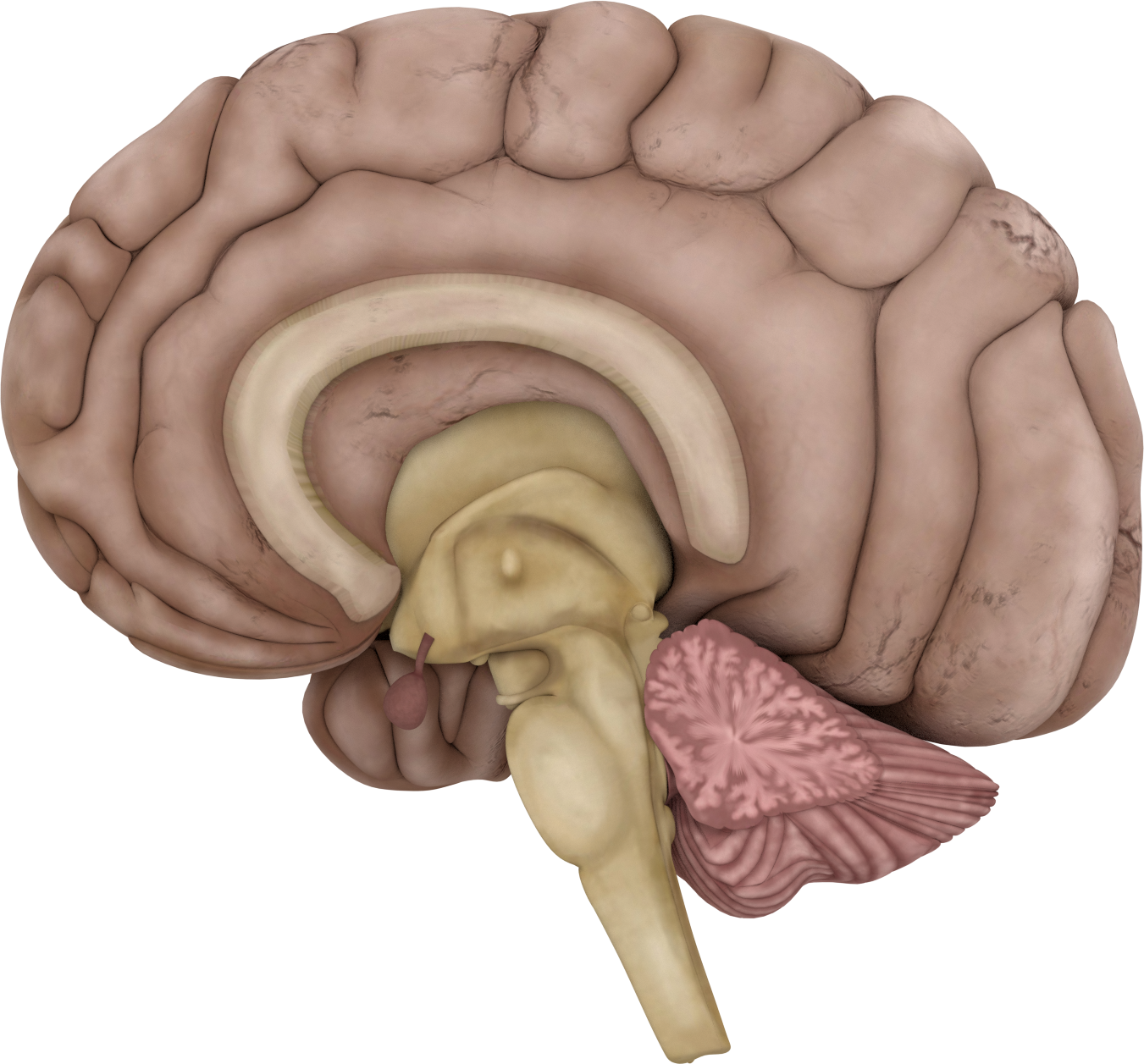 [Speaker Notes: Briefly Introduce myself]
The brain is made up of different areas
Cortex
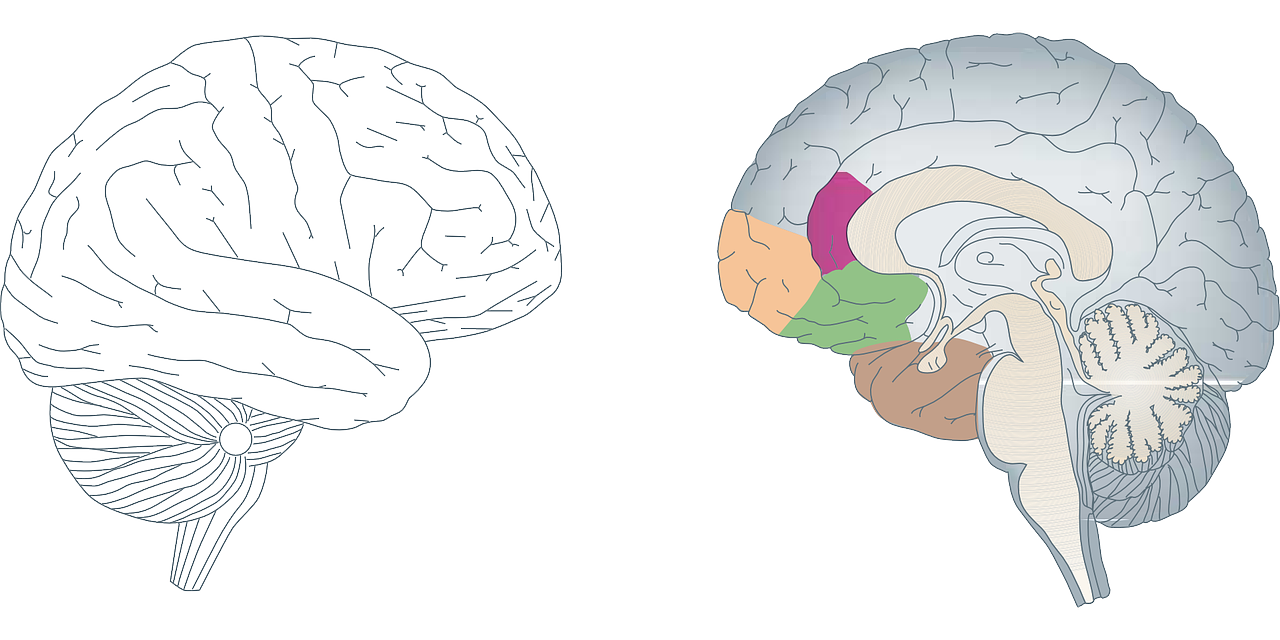 There are billions of neurons in the brain!!!
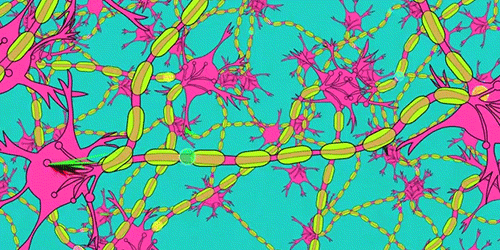 Corpus callosum
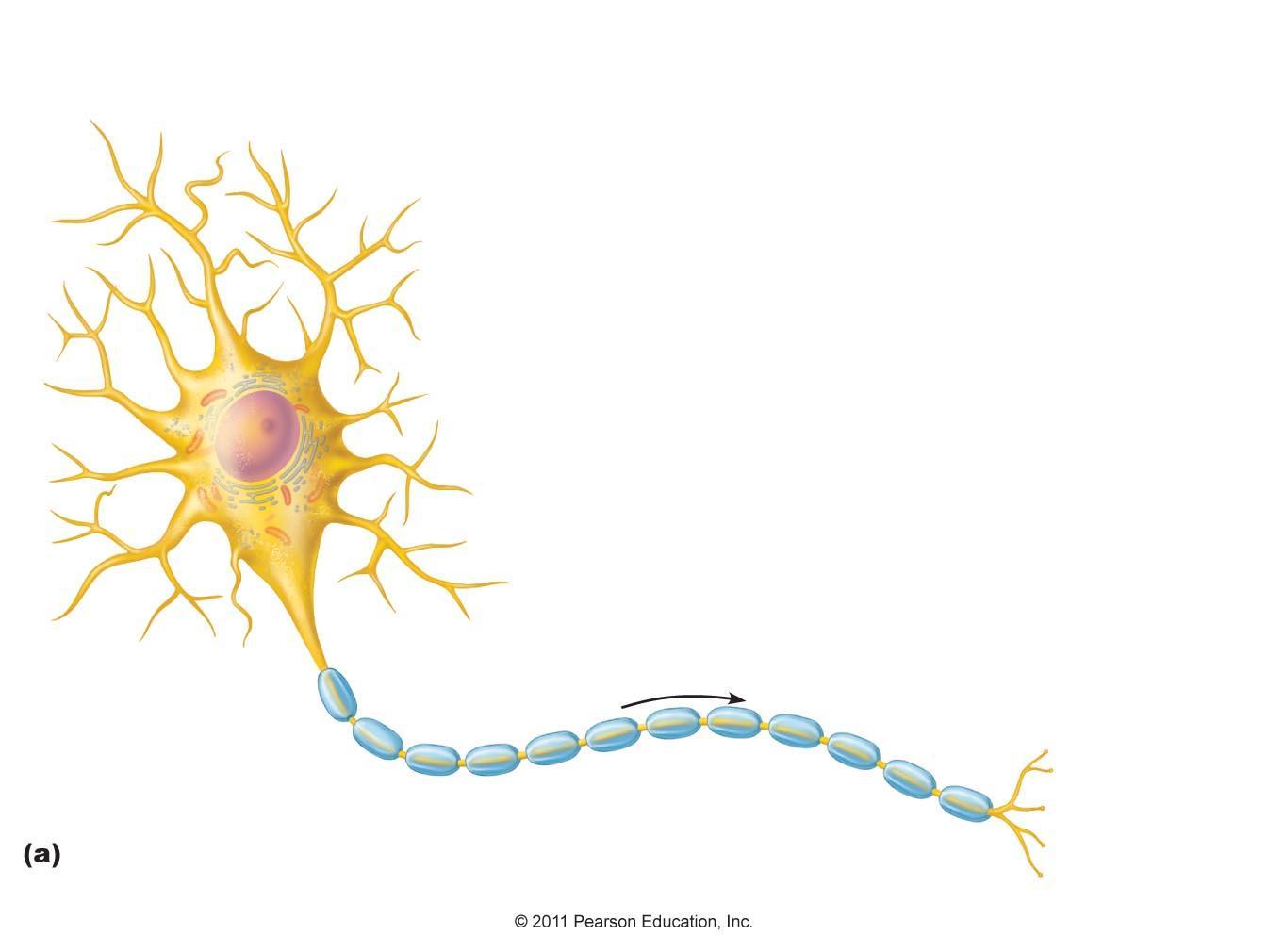 Cerebellum
Neuron
Neurons make networks
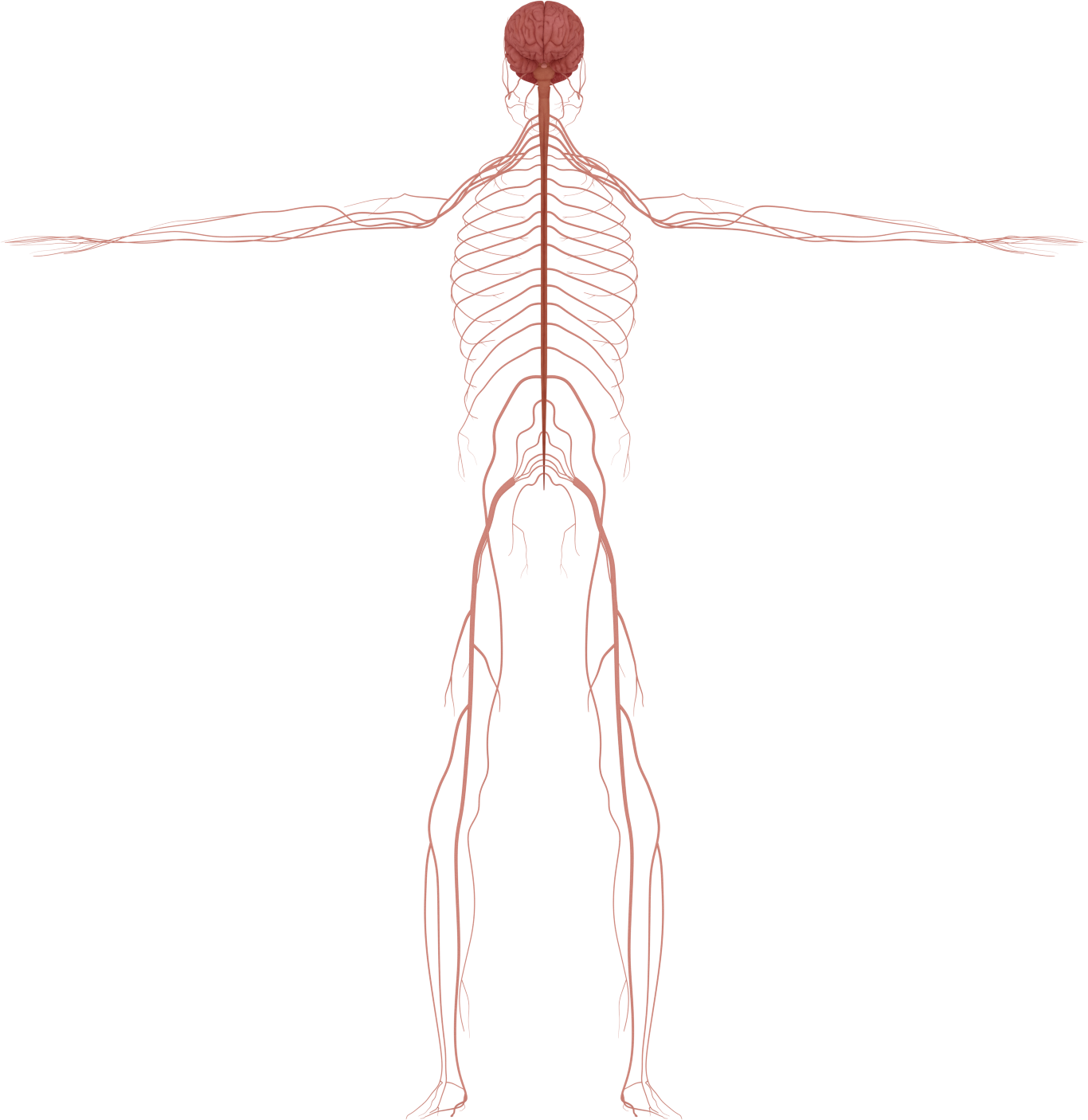 The nervous system allows the brain to send messages quickly to the rest of the body
[Speaker Notes: Briefly Introduce myself]
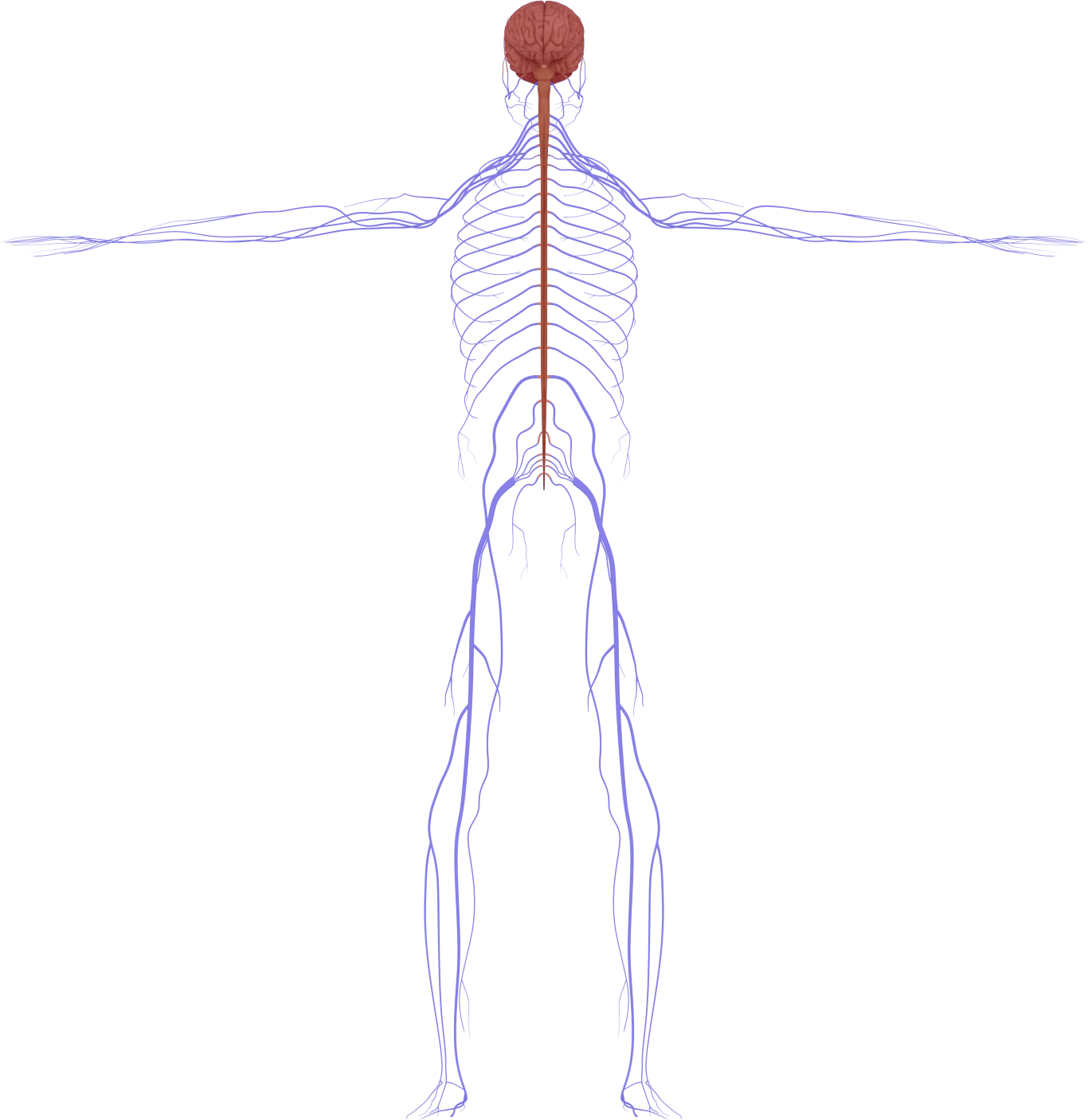 Central Nervous System (CNS): Brain + spinal cord
Peripheral Nervous System (PNS)
[Speaker Notes: Briefly Introduce myself]
The CNS and PNS have a bidirectional communication
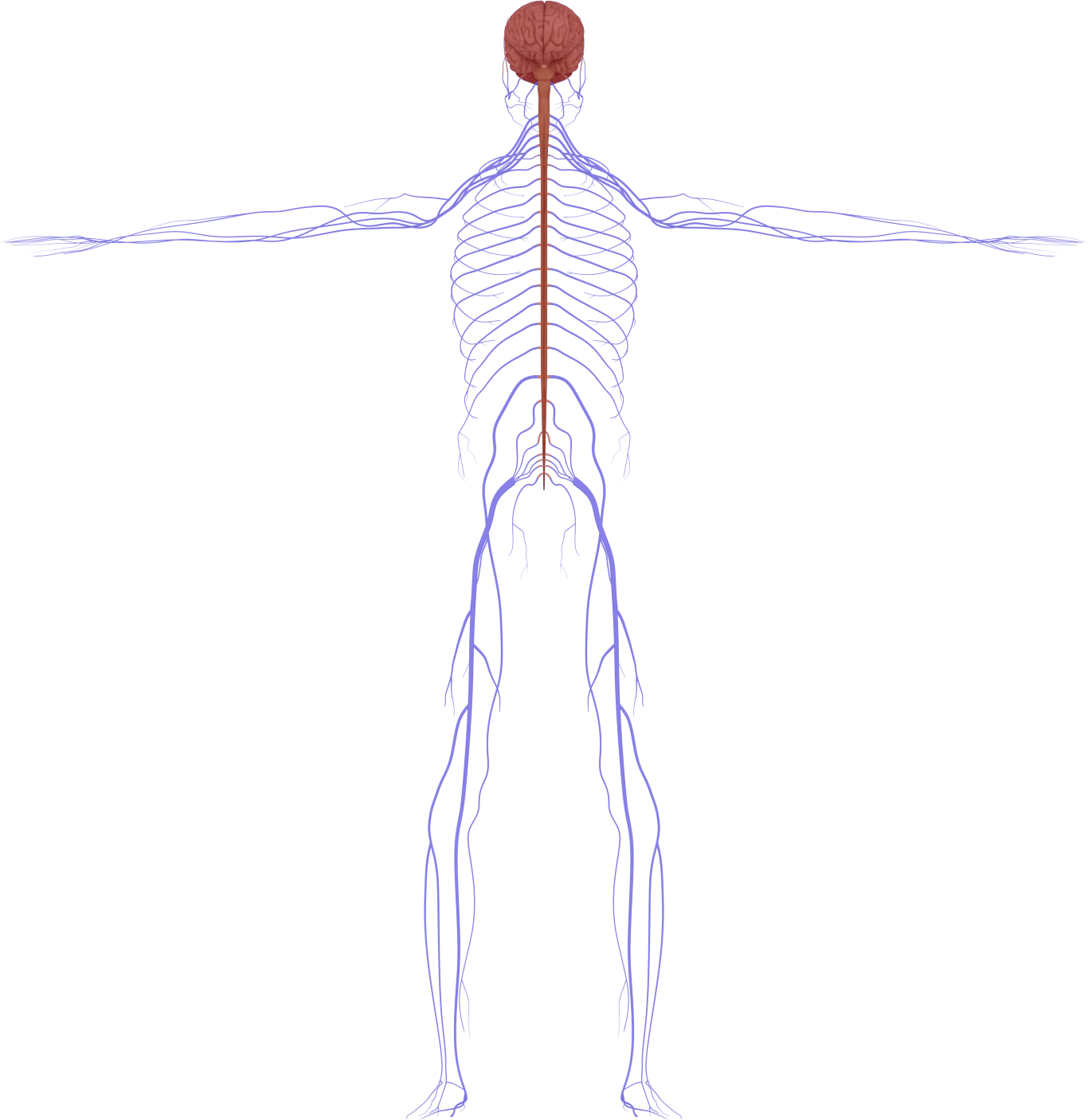 [Speaker Notes: Briefly Introduce myself]
The brain receives messages from the opposite side of the body
The brain sends messages to the opposite side of the body
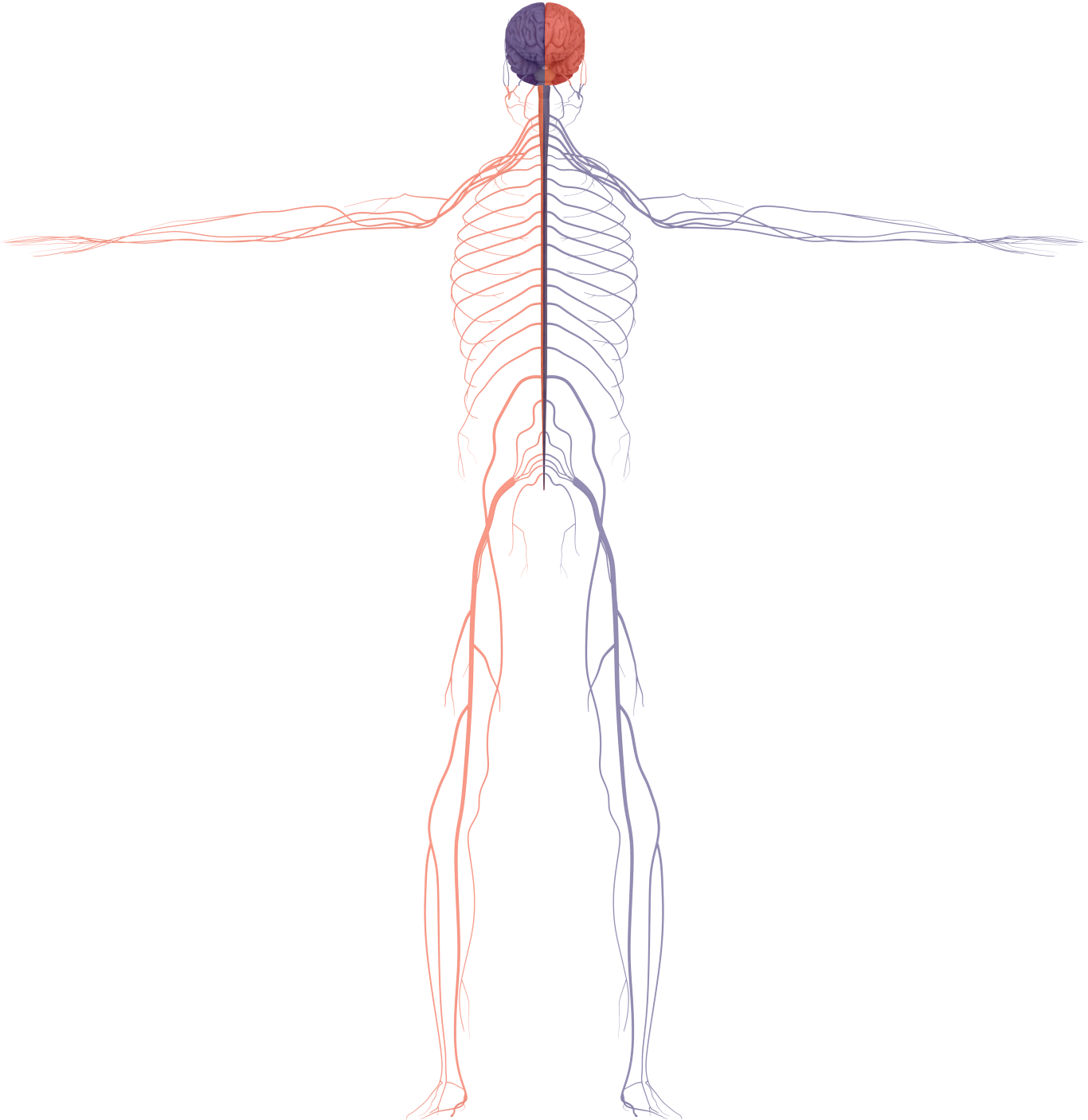 [Speaker Notes: Briefly Introduce myself]
The PNS has two main divisions: Sensory and Motor
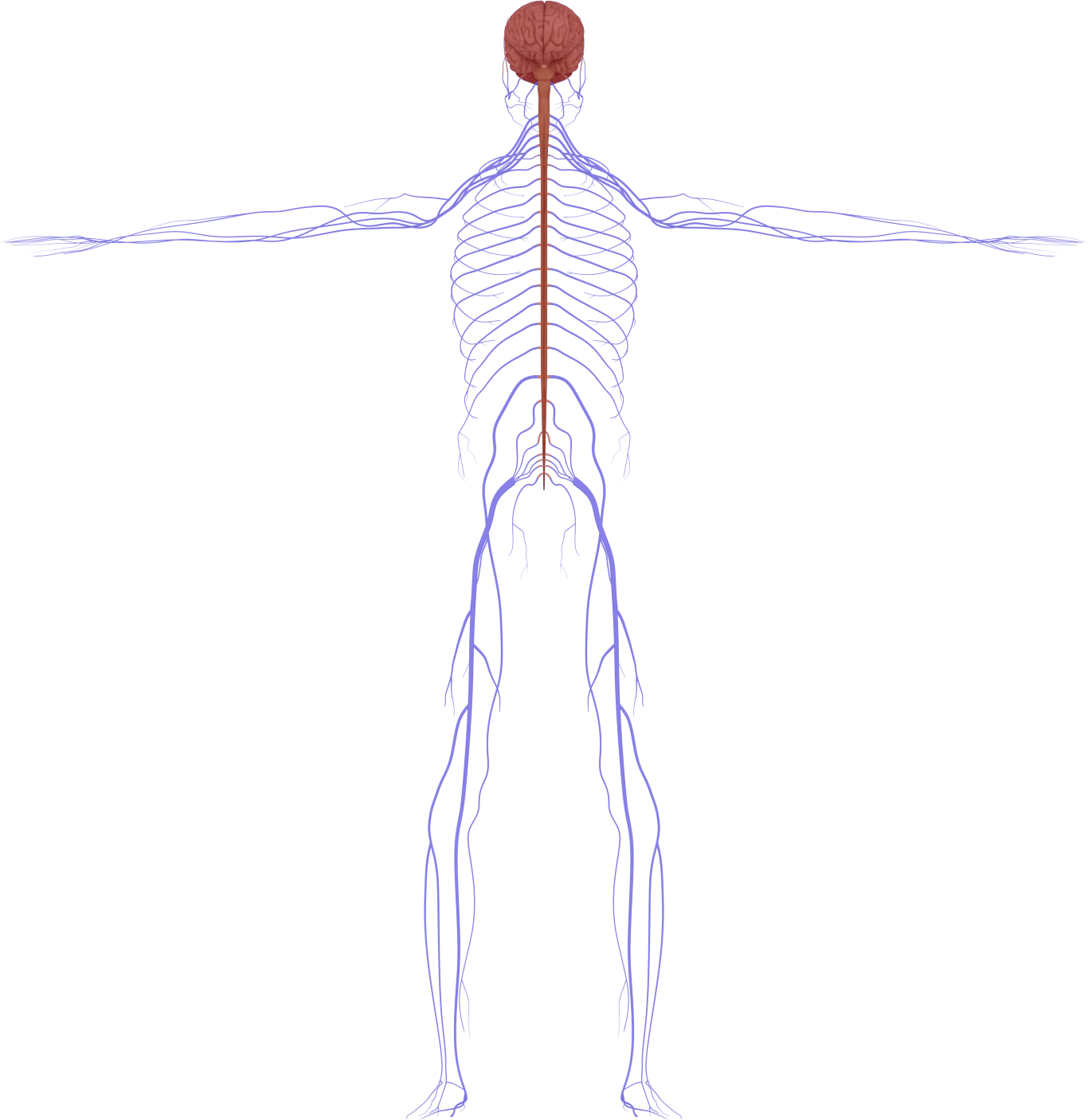 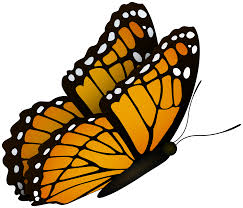 [Speaker Notes: Briefly Introduce myself]
The motor division of the PNS is subdivided in:
Involuntary actions
Voluntary actions
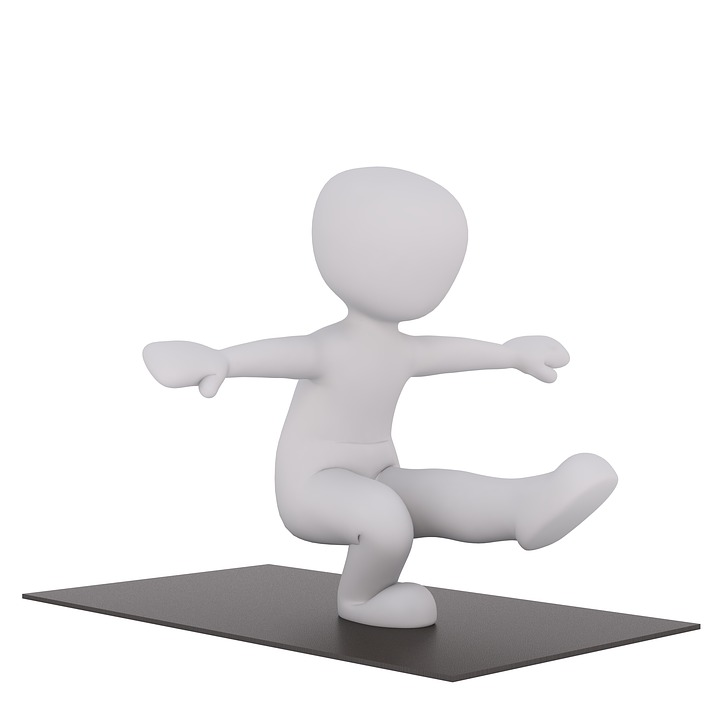 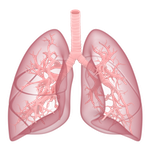 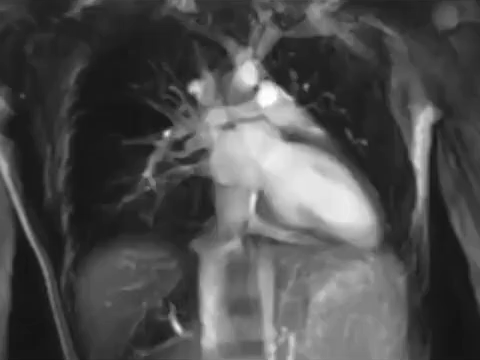 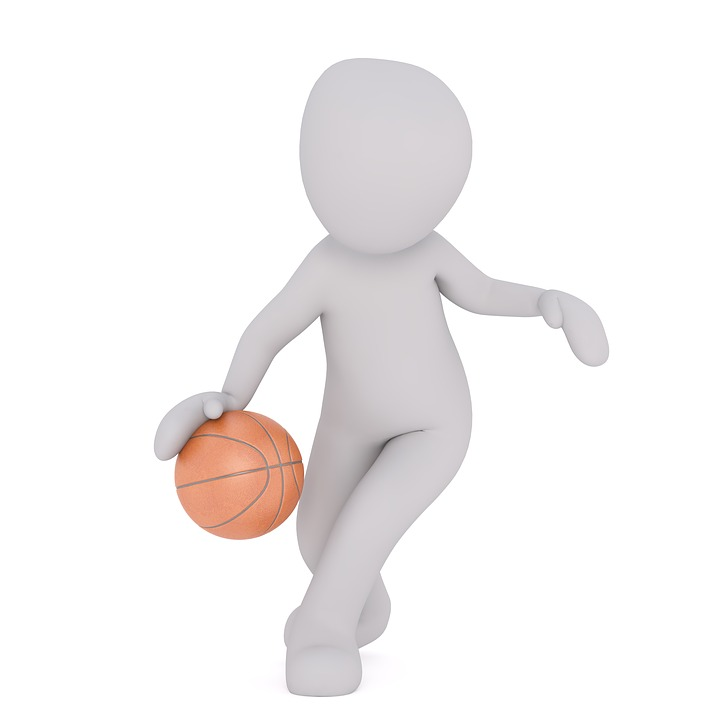 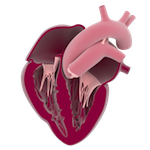 [Speaker Notes: Briefly Introduce myself]
The involuntary system is divided into:
Sympathetic ‘fight or flight’
Parasympathetic ‘rest and digest’
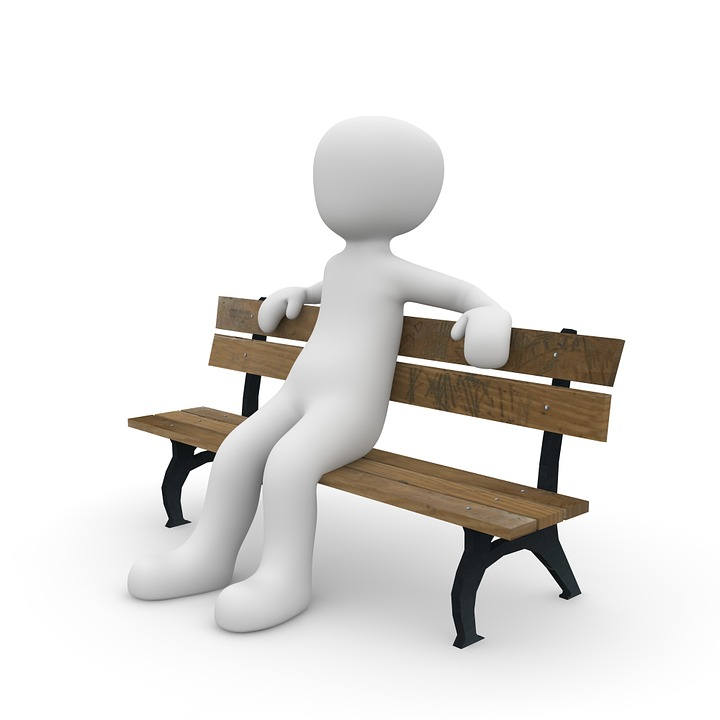 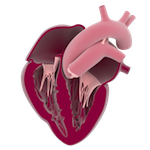 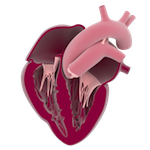 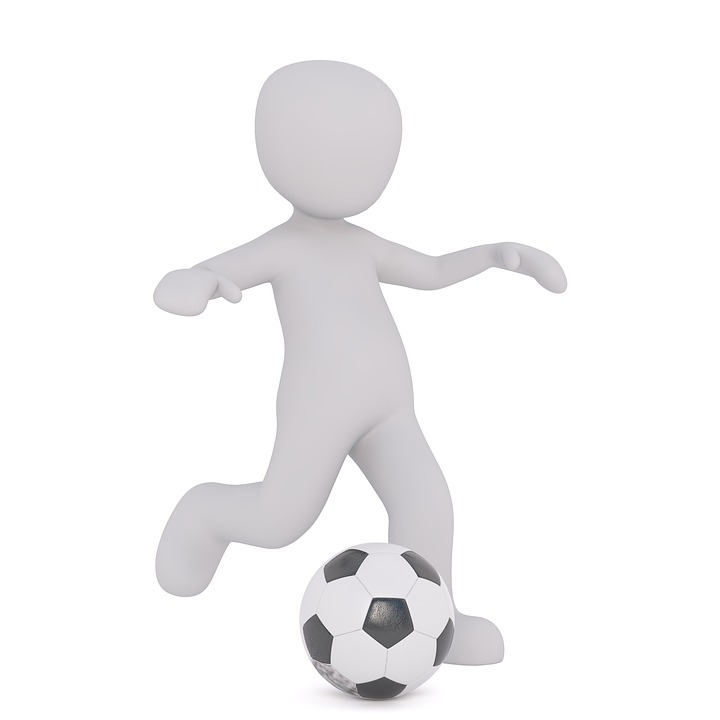 [Speaker Notes: Briefly Introduce myself]
Messages travel form the PNS to the brain and back
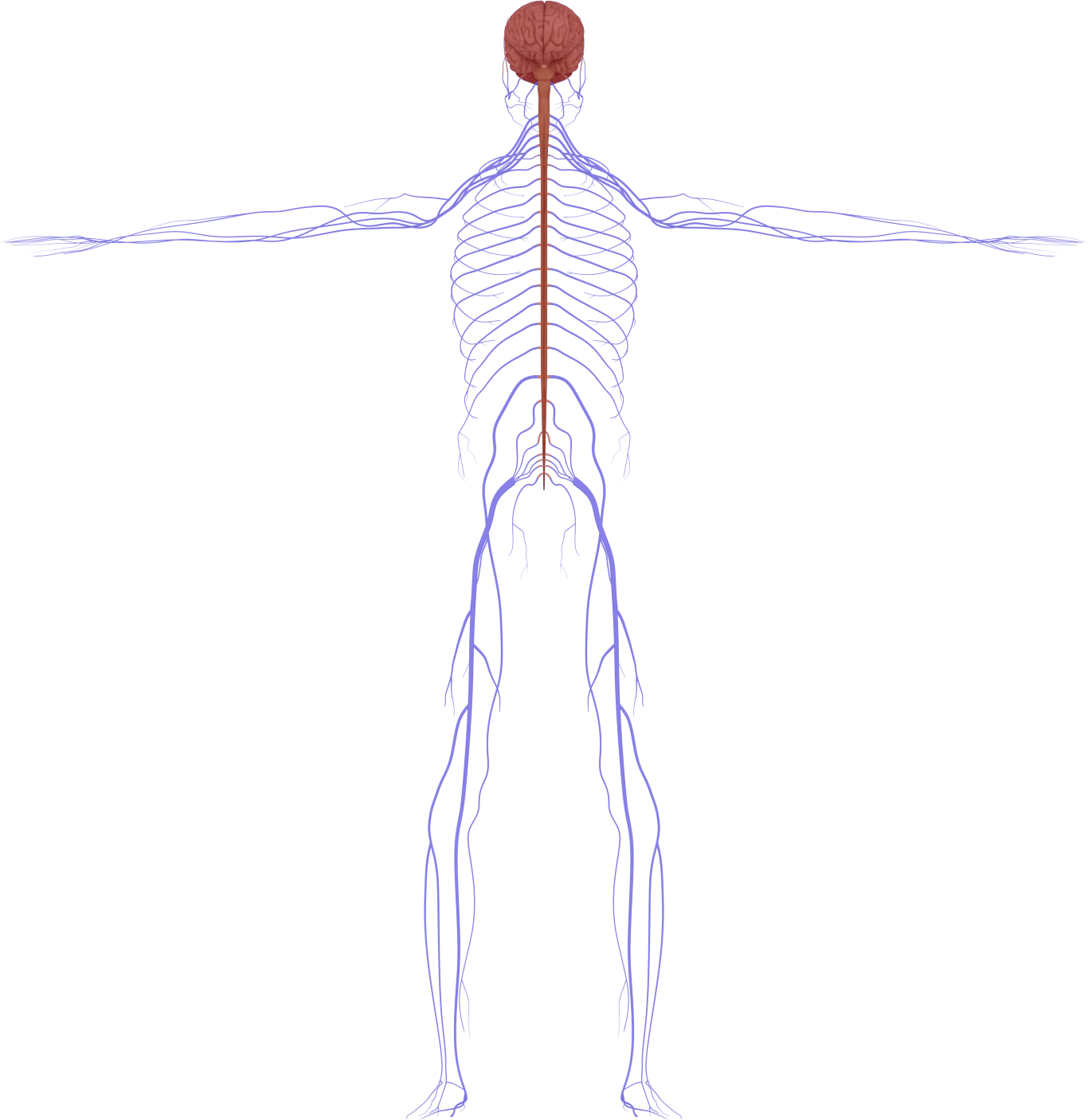 These electrical messages are sent very quickly - up to 150 metres/second
What would happen if we needed a quicker response?
Faster messages: Reflexes
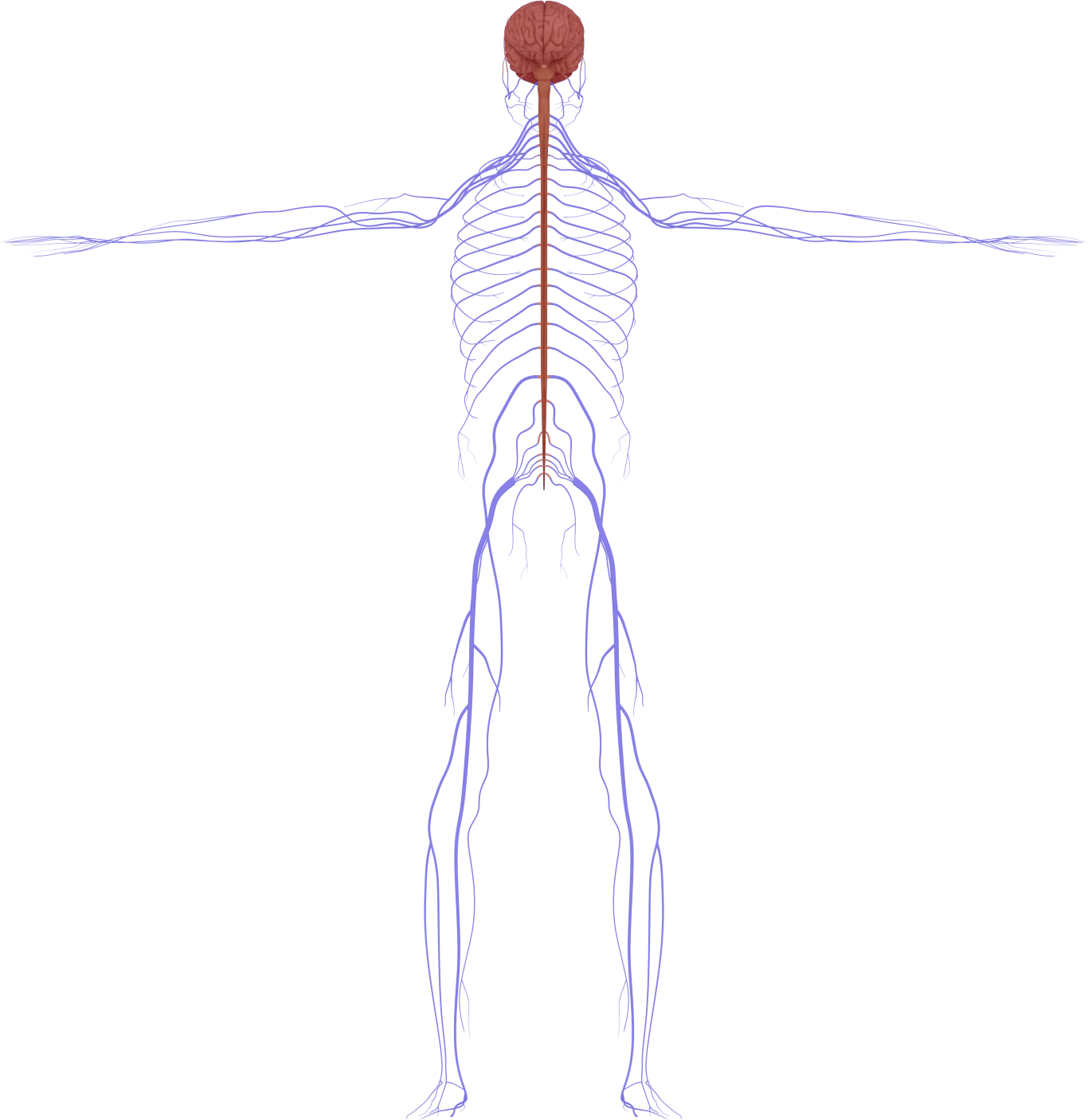 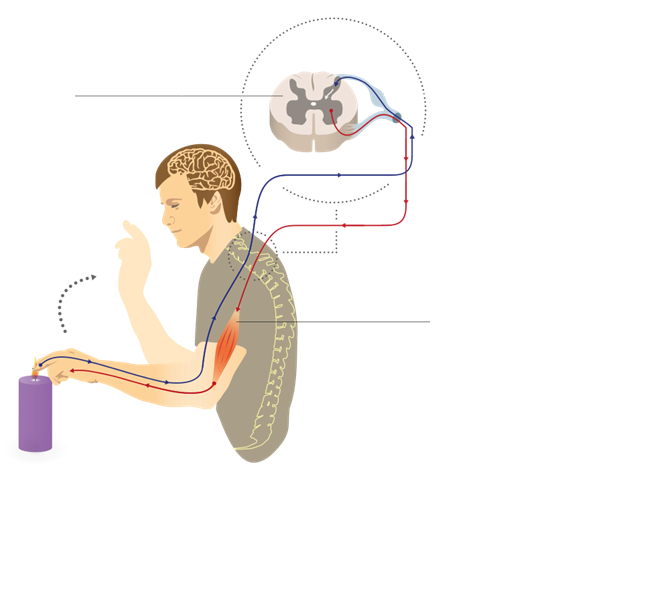 Spinal cord
Sensory nerve
Motor nerve
Muscle
The knee reflex experiment
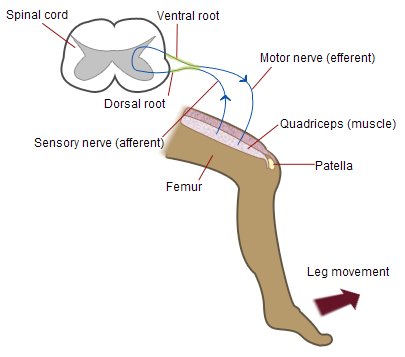 [Speaker Notes: MartaAguayo]
How fast are you?
5 seconds window
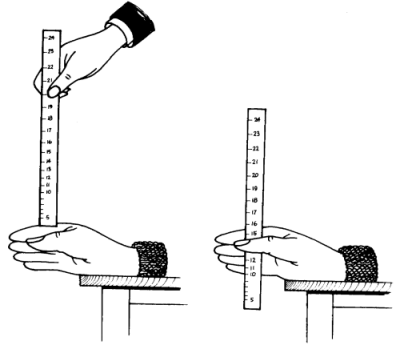